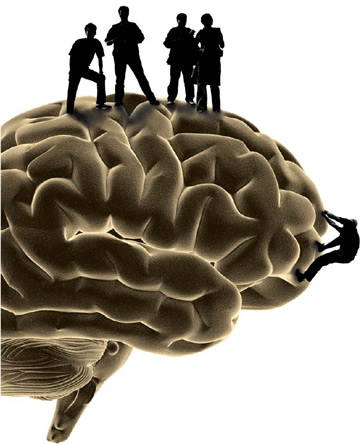 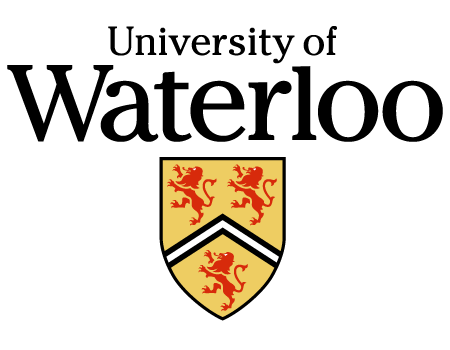 A Neurally Plausible Encoding of Word Order Information into a Semantic Vector Space
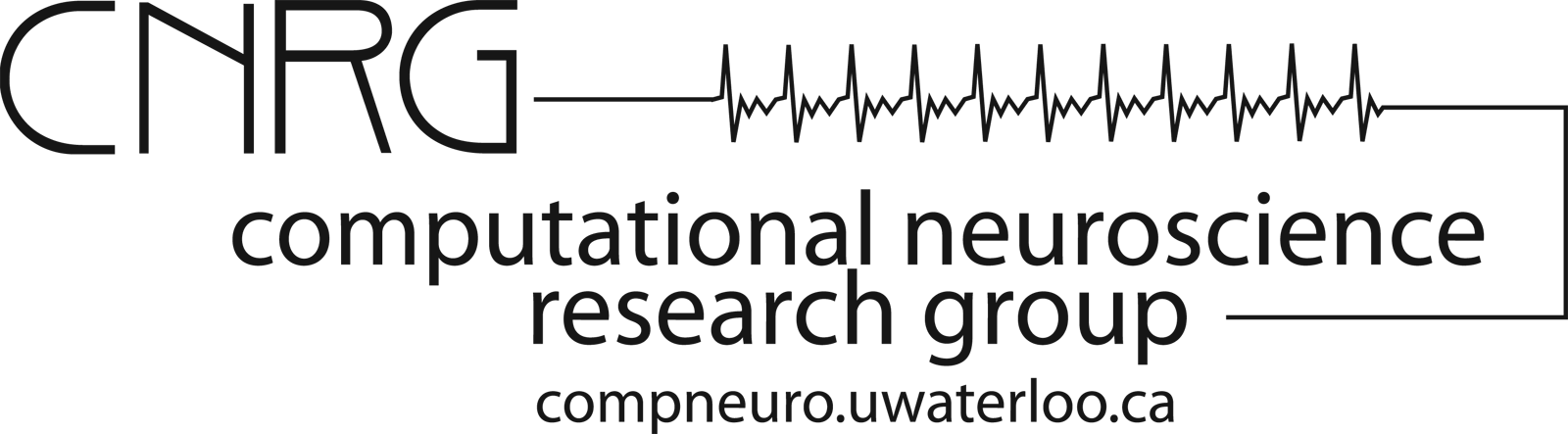 Peter Blouw, Chris Eliasmith {pblouw, celiasmith}@uwaterloo.ca
Centre for Theoretical Neuroscience, University of Waterloo <http://ctn.uwaterloo.ca>
Simulation 2:
 Position Retrieval
Simulation 1:
 Nearest Neighbors
Introduction
Our aim: to develop detailed neural models of lexical processing.
Present task: extending a recent approach to building neural simulations of cognitive processes (Eliasmith, 2013) to account for distributional models of semantics. Main focus is on word order encoding.
Past Approaches
Convolution with n-grams (Jones & Mewhort, 2007) and random permutation with binary vectors (Sahlgren, Holst, & Kanerva, 2008) to encode word order.










Our Approach – Convolution with Position Vectors
Example of n-gram encoding for words around ‘dog’:
S = “the dog chased a cat”
bigrams
trigrams
S Encoding
quadgrams
tetragram
All reported values are vector cosines. Target word in brackets for phrase completion tasks
Simulation 3: Phrase Completion
Random vocab vector for word i
Placeholder vector for target word
Circular convolution operation
Vector for position j next to target
S Encoding
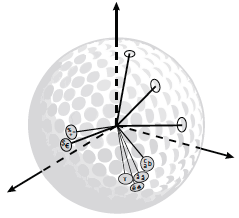 Much simpler than prior encodings, allows for same comparison of word vectors via their geometric proximity in a vector space (see figure for illustration)
Phrase completion and position retrieval also possible by measuring similarity between ‘probe’ encodings and word vectors
Simulations indicate performance is comparable to past approaches – all simulation materials drawn from Jones & Mewhort (2007)
Why the Encoding is Neurally Plausible
512 dimensional real-valued vectors, computations can implemented using simulated neurons (Eliasmith, 2013)
Binary, extremely high dimensional vectors cannot be easily implemented using neurons. N-gram encoding is very computationally expensive.
Same encoding used in detailed neural model of working memory (Choo & Eliasmith, 2010) and SPAUN, the world’s largest functional model of the brain (Eliasmith et al., 2012)
Next Steps
Incorporate more syntactic structure, extend beyond single-word representations
References
Choo, F.X., & Eliasmith, C. (2010). A spiking neuron model of serial order recall. Proceedings of the 32nd Annual Conference of the Cognitive Science Society. 
Eliasmith, C. (2013). How to build a brain: A neural architecture for biological cognition. New York, NY: Oxford University Press.
Eliasmith, C., Stewart, T., Choo, F.X., Bekolay, T., DeWolf, T., Tang, Y., & Rasmussen, D. (2012). A large-scale model of the functioning brain. Science,  338.6111, 1202-1205.
Jones, M.N. & Mewhort, D. (2007). Representing word meaning and order information in a composite holographic lexicon. Psychological Review, 114.1, 1-37
Sahlgren, M., Holst, A., & Kanerva, P. (2008). Permutations as a means to encode order in word space. Proceedings of the 30th Annual Conference of the Cognitive Science Society